State your main takeaway on the first slide.
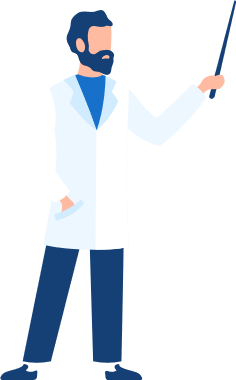 Include relevant imagery, too
Search here > thenounproject.com
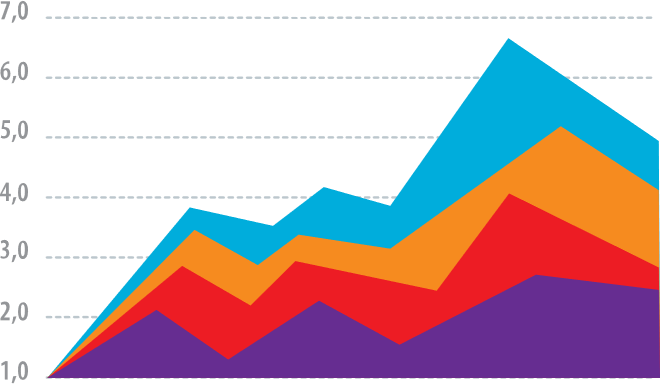 Add a single key figure and explain what it shows.
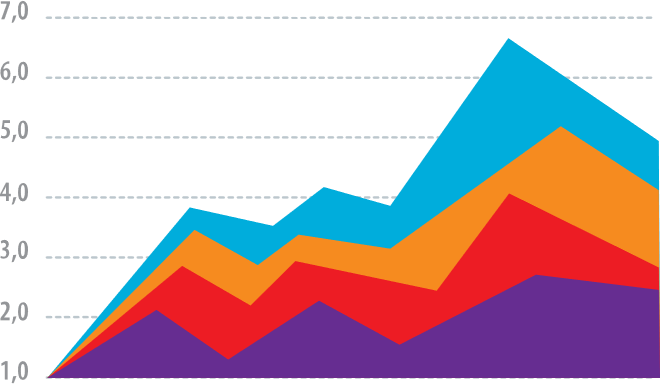 (Give your viewers a couple slides to process figures; this duplication is important for timing in a later step.)
Explain why your finding matters in plain English.
Teach your methods in steps
1
Initial state
Transformation
Teach your methods in steps
1
2
Initial state
Transformation
Results
Your Name
Affiliation or Department
@YourTwitterHandle
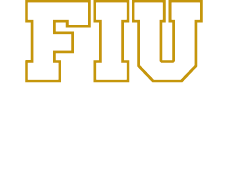 All done? Delete this slide and save as an animated GIF:
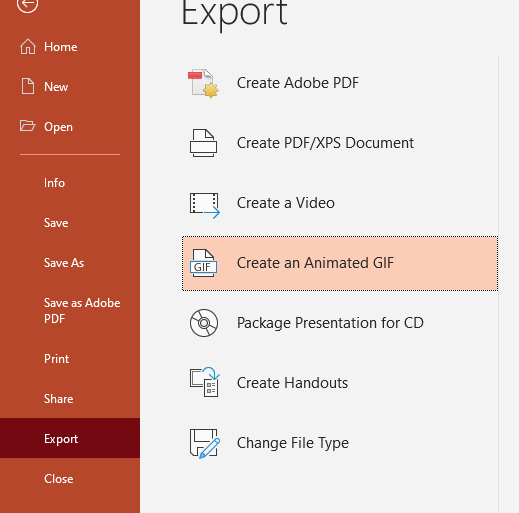 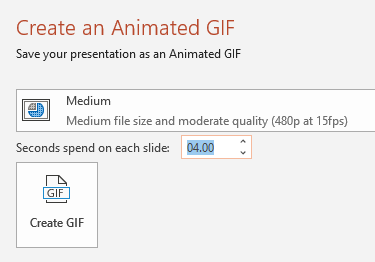 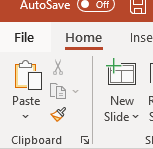 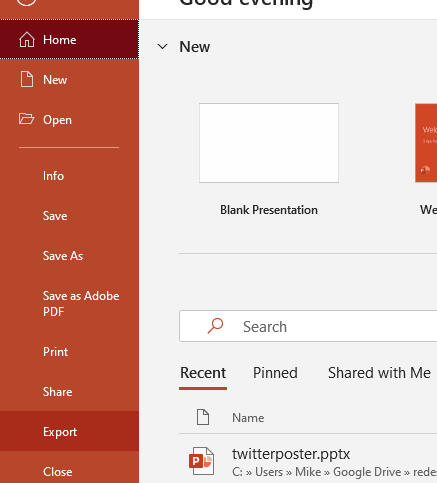 1. File
2. Export
4. Set Quality to Medium and Seconds to ~4-5

5. Create GIF and save the file to your computer

6. Share on Twitter!
3. Create Animated GIF